Психологическая помощь при травме
Фаза шока. Задача - самоанестезия. Основная фраза - «ничего (или почти ничего) не произошло». 
Фаза гнева. Задача - прохождение от формального признания к внутреннему принятию. Основная фраза - «я знаю, что так случилось, но не принимаю этого». 
Фаза депрессии. Задача - горевание. Основная фраза - «боль продолжается и продолжается, и у нее нет конца».
Фаза исцеления. Задача - введение травмы в контекст жизни. Основная фраза - «я становлюсь в чем-то больше, чем раньше».
Н. В. Тарабрина выделяет в терапевтических отношениях с клиентом, у которого имеется посттравматическое стрессовое расстройство, характерные особенности, которые можно сформулировать следующим образом:
-постепенное завоевание доверия клиента с учетом того, что у него наблюдается выраженная утрата доверия к миру; 
-повышенная чувствительность по отношению к «формальностям» проведения терапии» (отказ от стандартных диагностических процедур перед разговором о травматических событиях);
-создание надежного окружения для клиента во время оказания психологической помощи;  
 -адекватное исполнение ритуалов, которые способствуют удовлетворению потребности
клиента в безопасности;  
-обсуждение и исключение возможных источников опасности в реальной жизни клиента.
Д. Зинкер считает, что одна из задач терапевта в работе с психической травмой -это организация безопасного и доверительного поля, где слезы и гнев не покажутся безумием, где можно высказывать все, что хочется. 
И здесь, по Д. Зинкеру, быть свидетелем для гештальт-терапевта означает следующее: 1) быть рядом и слушать; 2) не форсировать результат; 3) проявлять уважение и принимать то, что происходит; 4) видеть пользу в выражении человеком его скорби; 5) позволить себе стать твердой опорой, на которую клиент может опереться. Наблюдение и присутствие терапевта позволяет клиенту увидеть именно самого себя, осознать свою боль, беспомощность и прожить это. Важно не иметь заранее наработанной модели работы с горем, а просто помогать конкретному человеку найти свой собственный путь, который будет соответствовать потребностям.
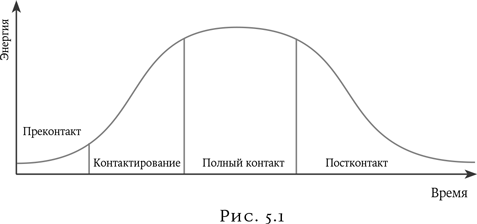 преконтакт (фаза шока) - признание случившегося травматического события как реального факта своей жизни; контакт (фаза гнева) - снижение активности клиента в выражении сильных эмоциональных проявлений; полный контакт (фаза депрессии) - повышение активности клиента в процессе горевания, способность проживать боль; постконтакт (фаза исцеления) - восстановление жизненных ресурсов, ассимиляция опыта травмирующего события в жизненное пространство клиента.
Тактика
развитие способности БЫТЬ БОЛЬШЕ В КОНТАКТЕ С СОБОЙ - увеличение энергии и чувствительности: обучение навыкам расслабления, заземления, дыхания, центрирования, повышение телесного присутствия настолько, насколько это возможно;
сотрудничество в исследовании СВОБОДЫ ВЫБОРА контексте незавершенного дела - экспрессивные эксперименты - самовыражение; эксперименты с переигрыванием прошлого опыта (работа с ретрофлексией);
терапевтическое сотрудничество, диалог - отношения свободой выбора как возвращение АВТОРСТВО СОБСТВЕННОЙ ЖИЗНИ. терапевт как прилежный ученик клиента - внимательный, уважающий выбор клиента.
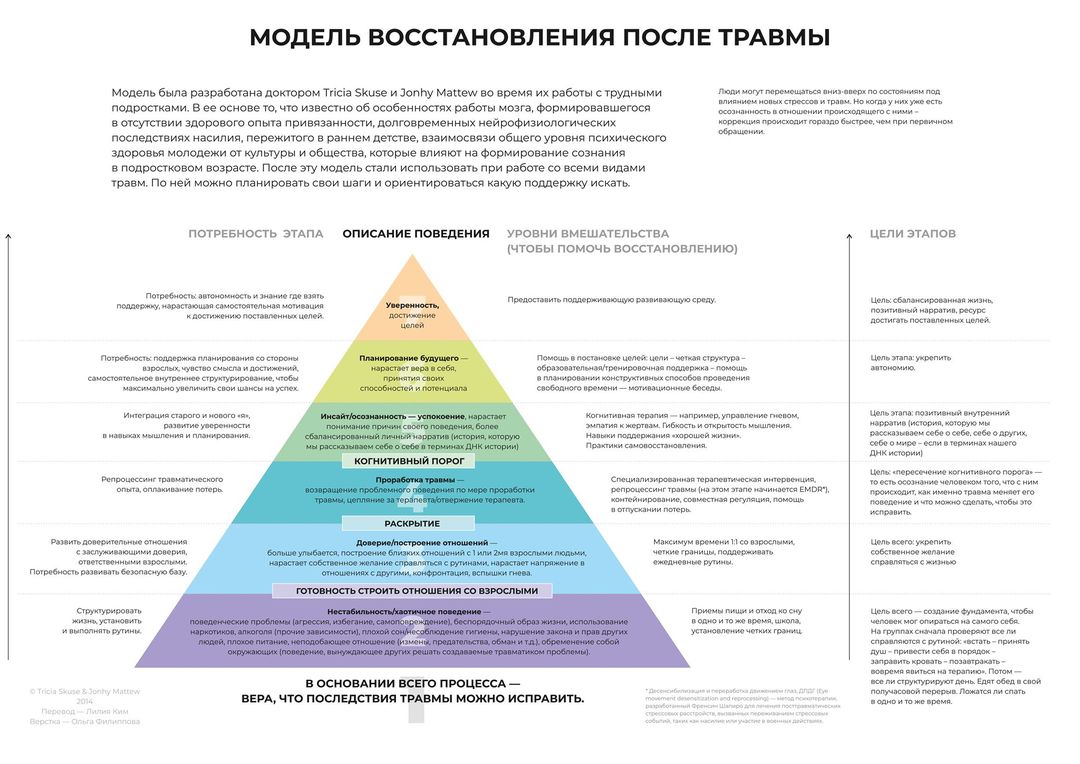 Домашнее задание на 2 недели

По ссылкам ниже просмотреть видео, резюмировать в единый пронумерованный документ, выделяя основные мысли авторов, а также анализируя (добавляя свои комментарии, отношение и т.д.)  
Прикрепить на мудл
https://www.youtube.com/watch?v=NkiMIA18AyU
Работа с жертвами сексуального насилия


https://www.youtube.com/watch?v=3sPOPw4pgXc
Работа с травмой и острым стрессом в ОРКТ

https://www.youtube.com/watch?v=iT4nE6Puiv4
Основные принципы работы с ПТСР